TRƯỜNG TIỂU HỌC QUANG TRUNG
MÔN ĐẠO ĐỨC
LỚP 2
BÀI 4: Yêu quý bạn bè
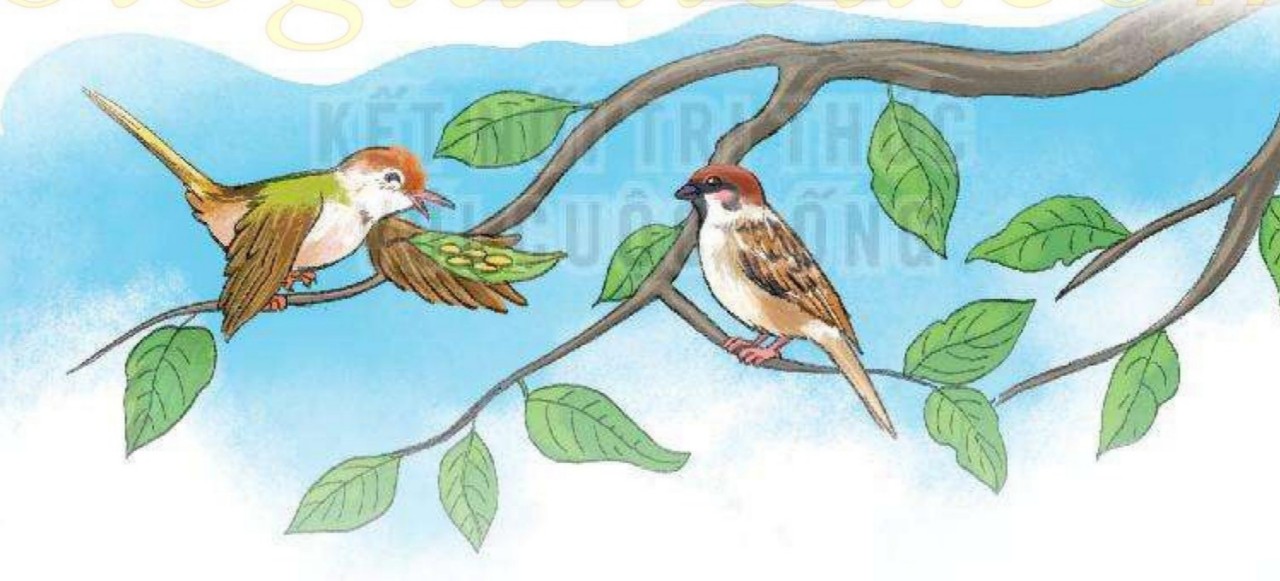 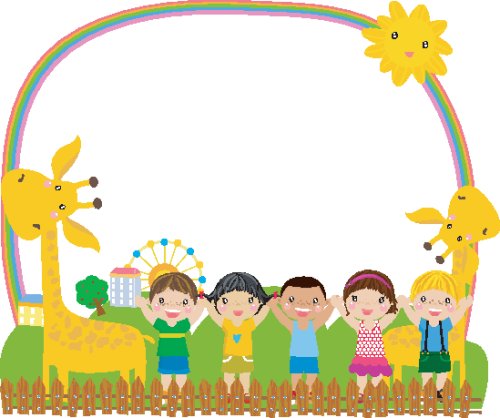 Khởi động
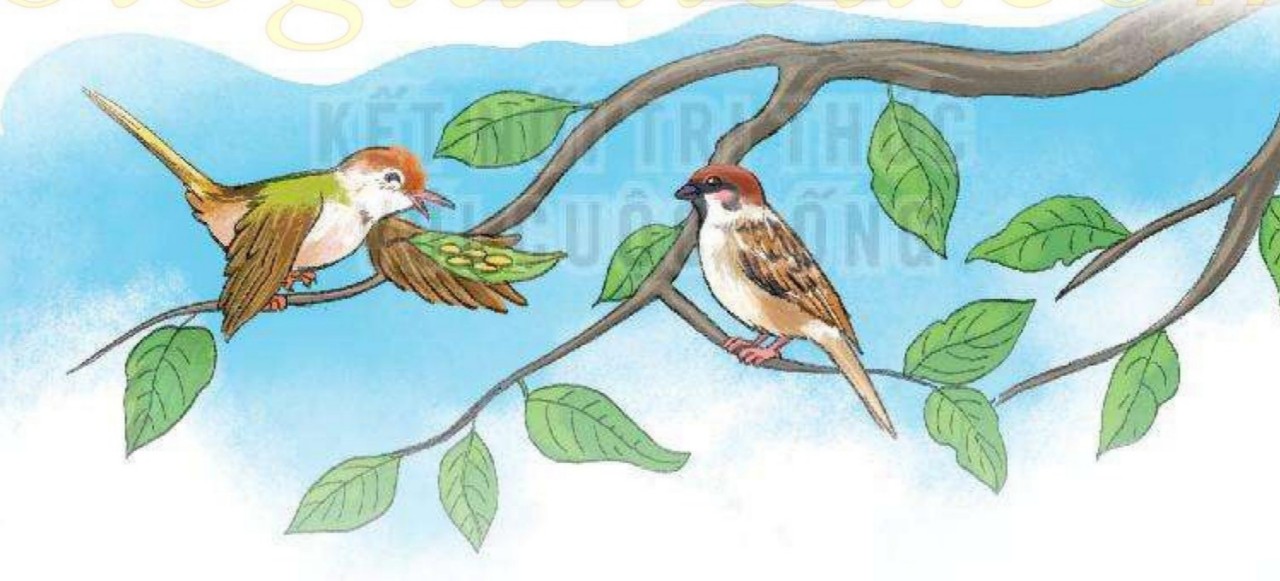 Hoạt động 1 : 
Kể về một người bạn mà em yêu quý.
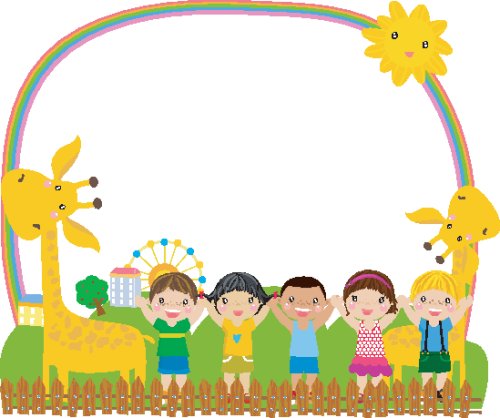 Khởi động
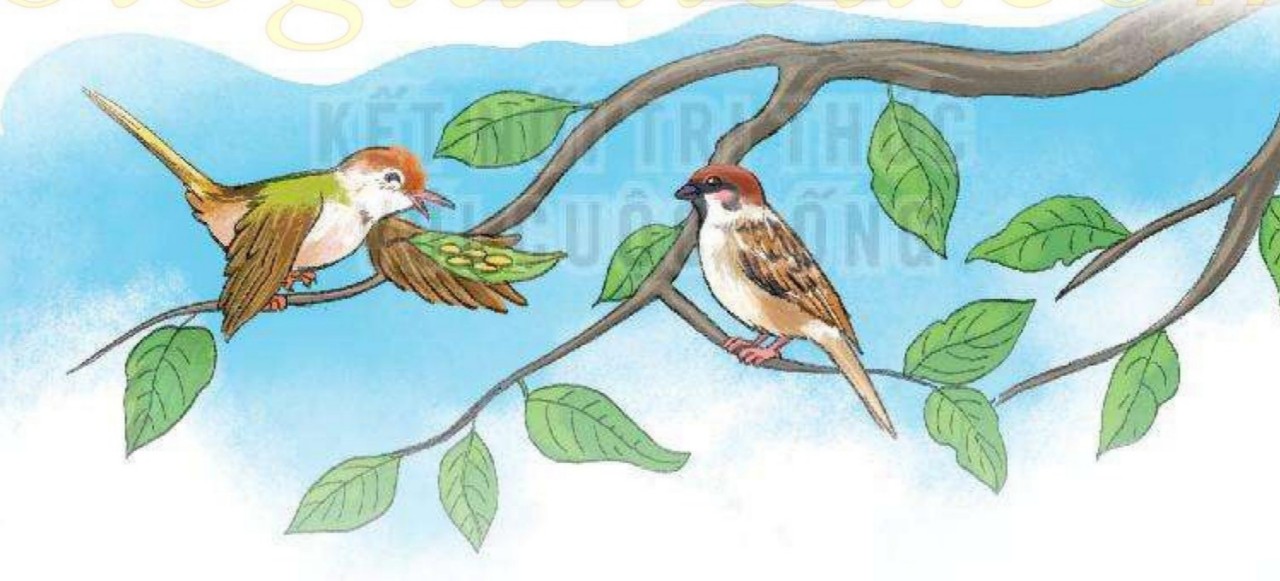 Hoạt động 2: 
Nếu không có bạn bè thì em cảm thấy thế nào?
Đạo đức
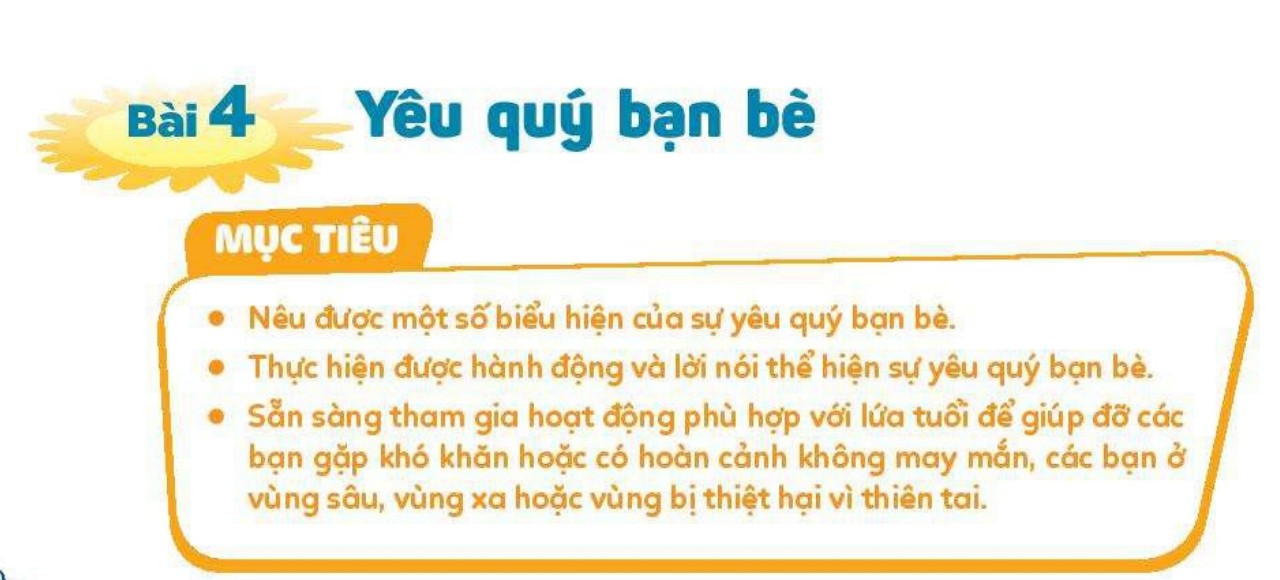 Đạo đức: Bài 4 – Yêu quý bạn bè
Đạo đức: Bài 4 – Yêu quý bạn bè
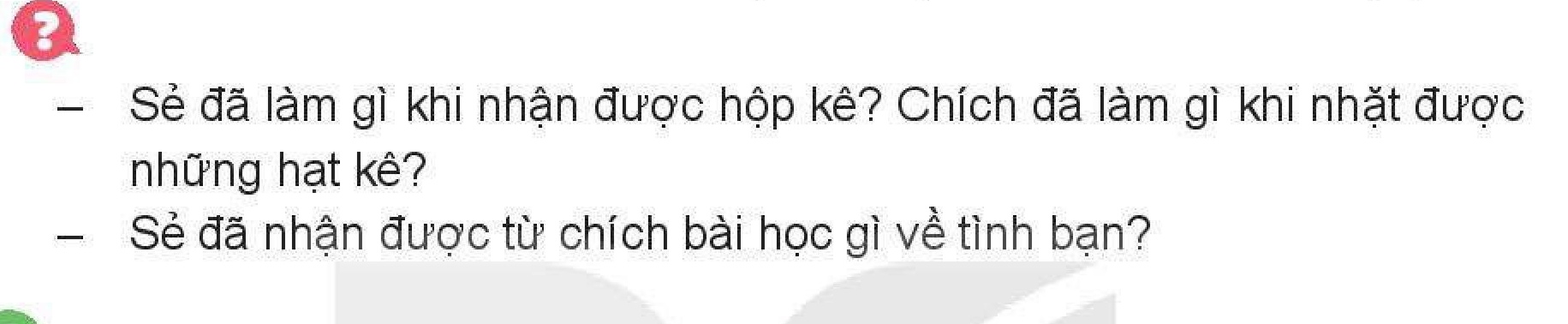 Dấu ban ăn một mình rồi quăng chiếc hộp đi.
Chích đi kiếm mòi nhặt được những hạt kê còn sót gói vào chiếc lá và chạy đi 
tìm Sẻ, người bạn thân nhất để cùng ăn.
Sẻ xấu hổ nhận từ Chích một bài học thích đáng về tình bạn.
Các bạn trong tranh đang làm gì ?
Khám phá
Hoạt động 1: 
Các bạn trong tranh đã thể hiện sự yêu quý bạn bè như thế nào?
Khám phá
Hoạt động 2: 
Nêu thêm một số việc làm thể hiện biết yêu quý bạn bè.
Khám phá
Hoạt động 3: 
Vì sao chúng ta cần 
yêu quý bạn bè?
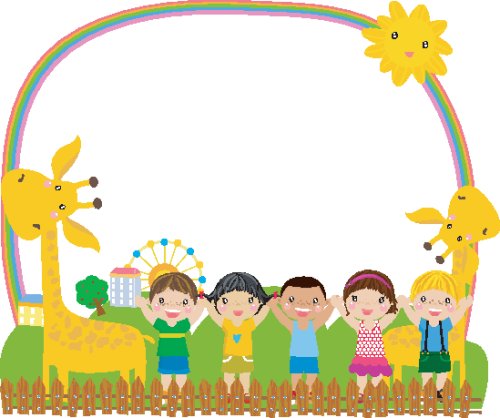 Khởi động
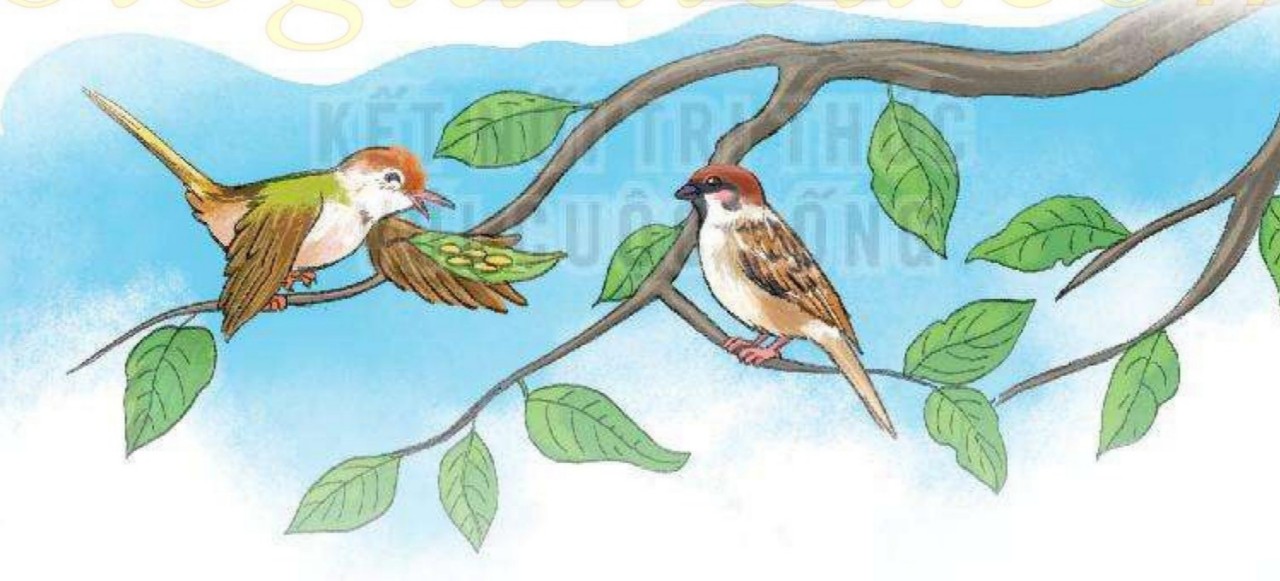 HS nghe, hát theo và thực hiện một số động tác đơn giản theo bài Lớp chúng mình rất rất vui
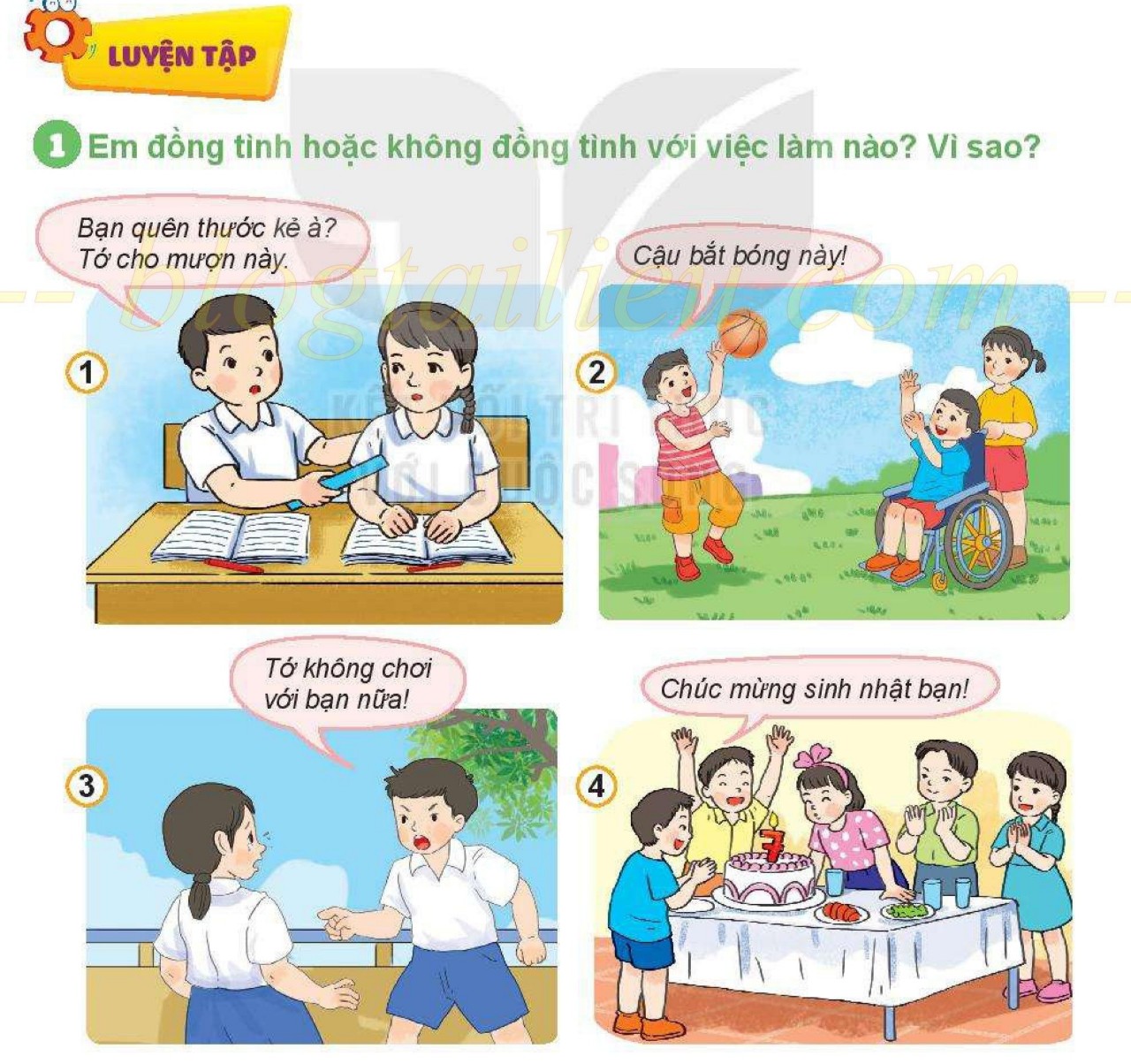 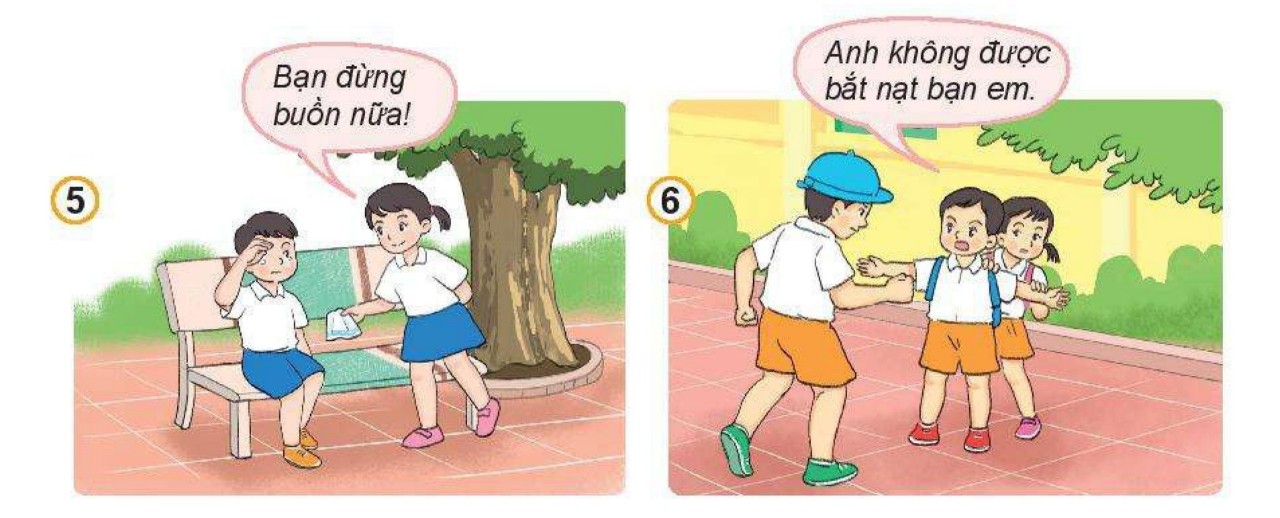 Hoạt động 2: 
Em đồng tình hay không đồng tình về việc làm các bạn trong tranh? Vì sao?
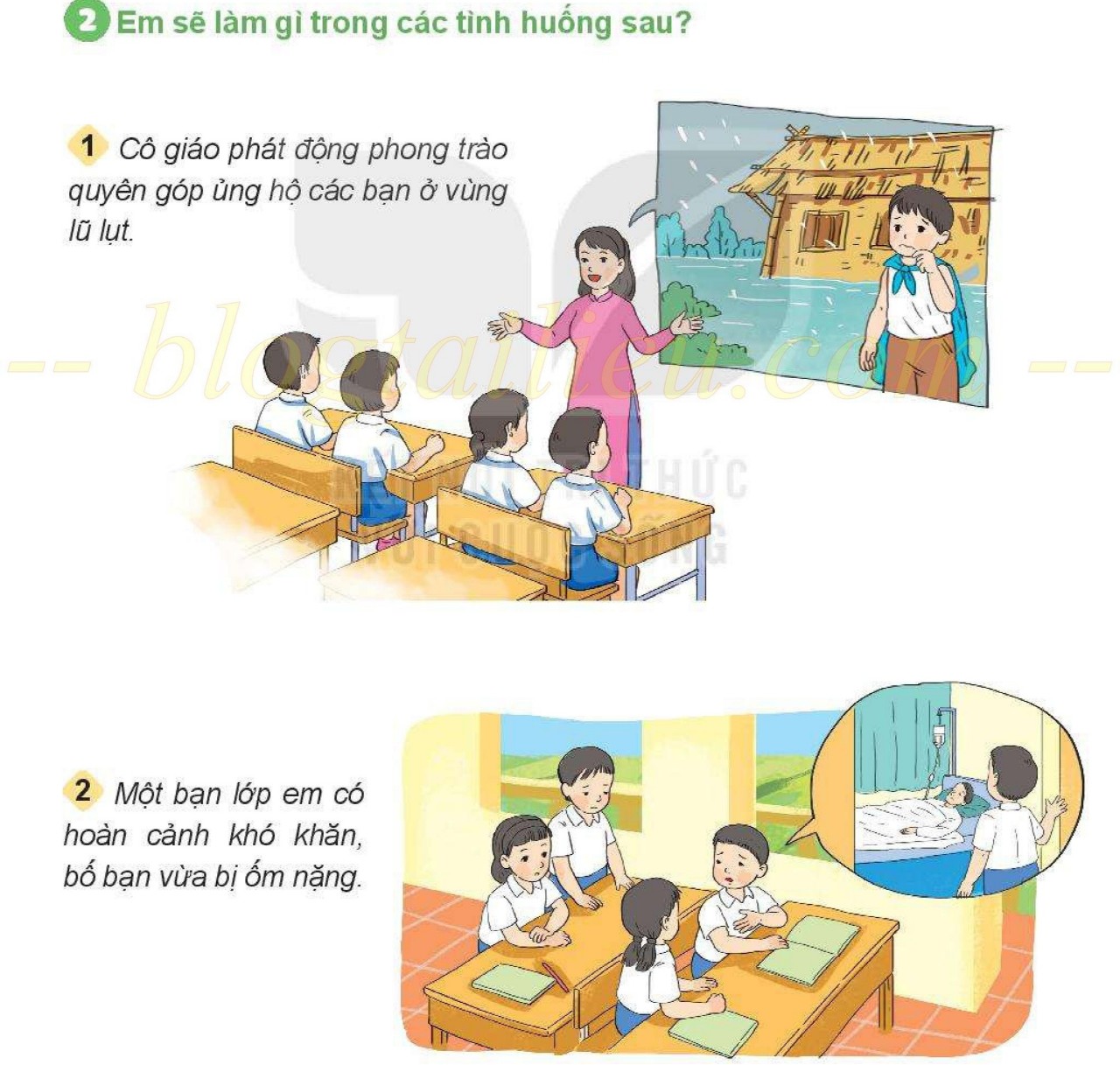 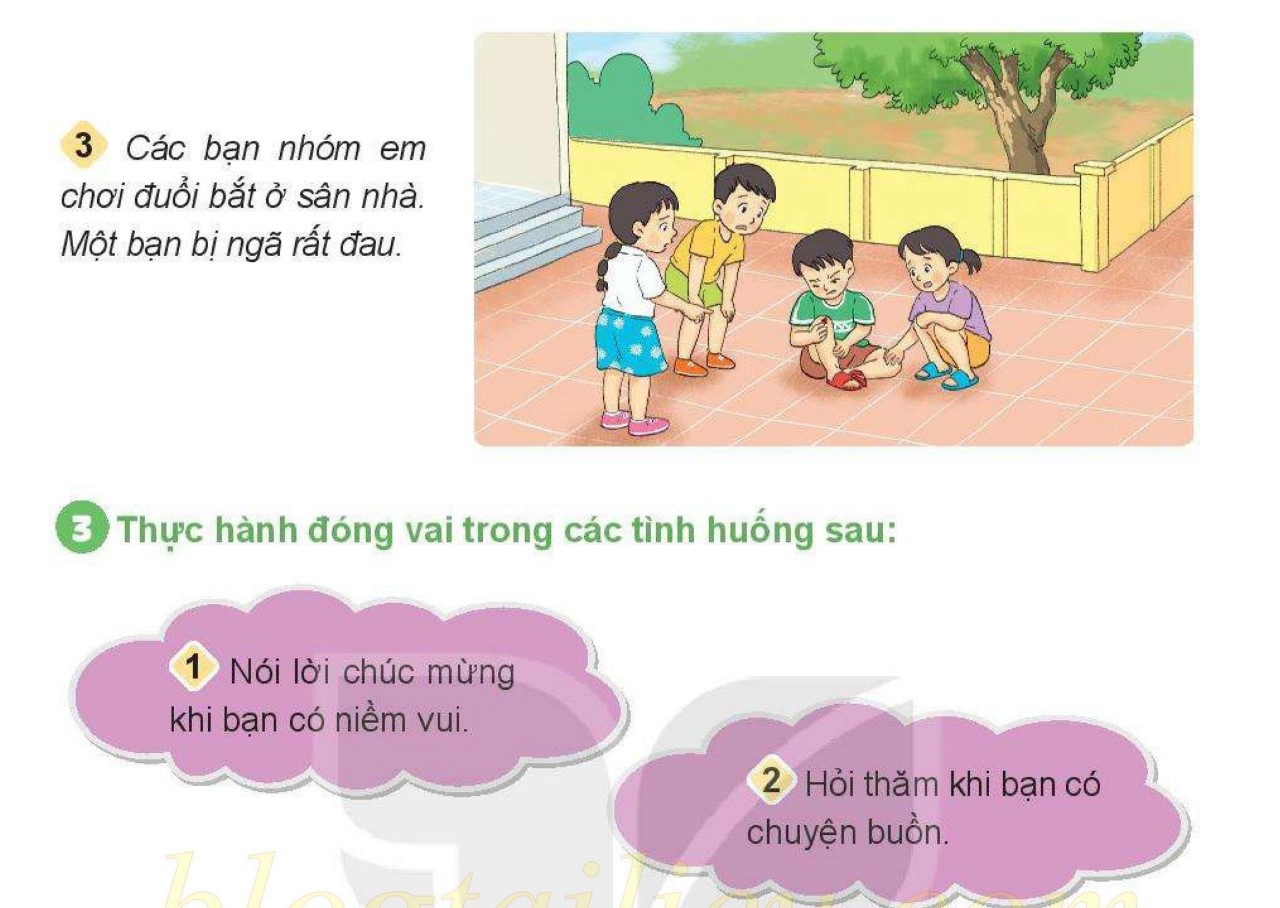 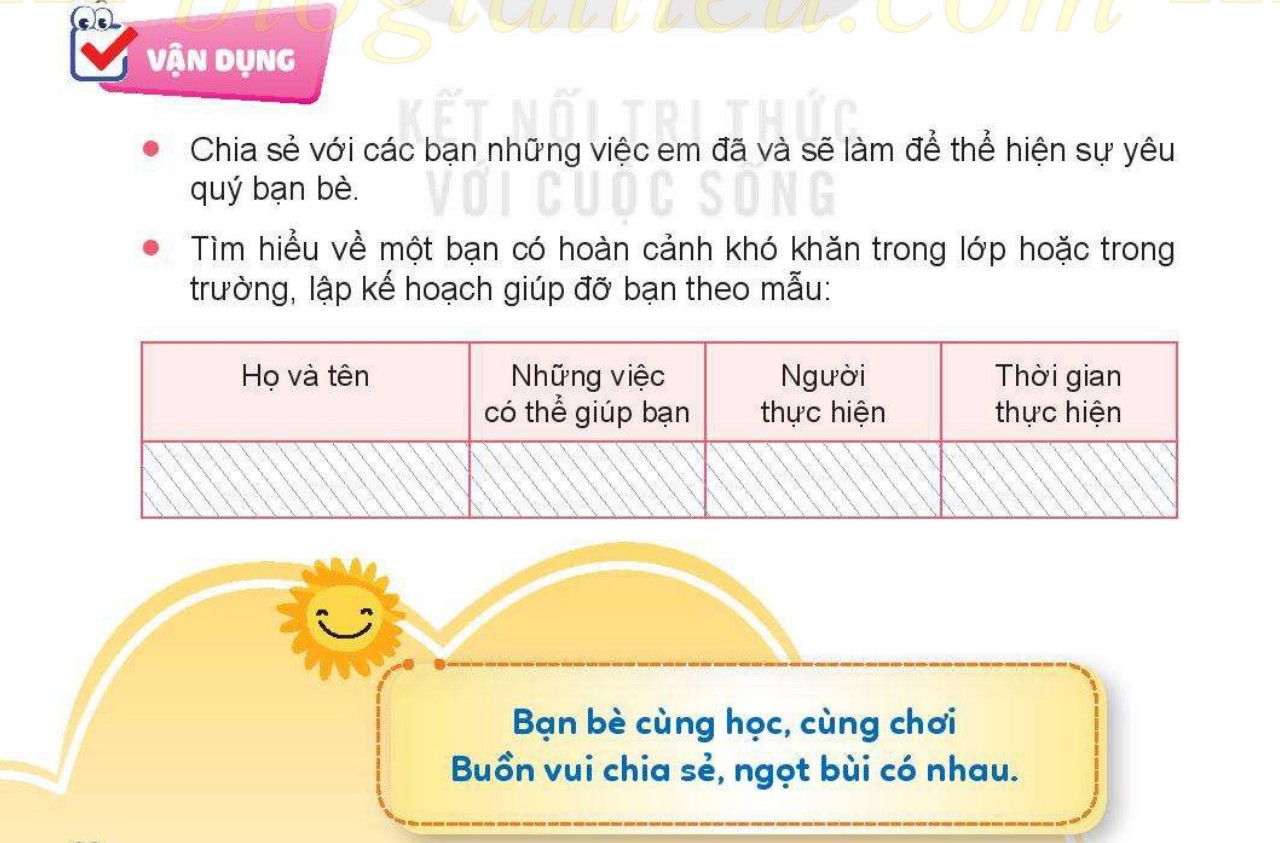 Vận dụng
Hoạt động 2: 
Chia sẻ những việc em đã làm để 
thể hiện biết yêu quý bạn bè.
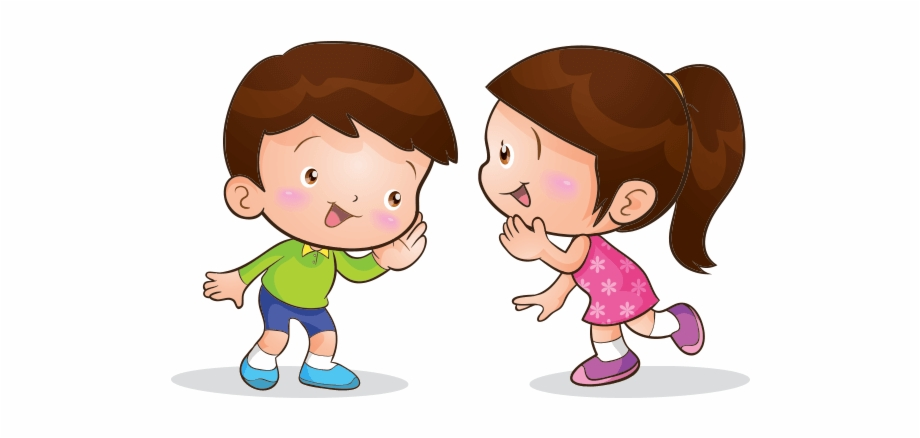 Vận dụng
Bạn bè đoàn kết, thương yêu
 Buồn vui chia sẻ sớm chiều có nhau.
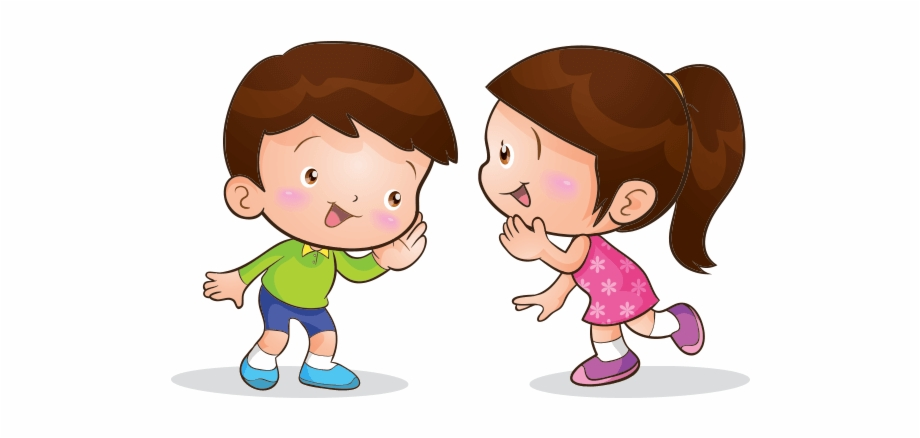 Chào  các  em
Cô – Chóc c¸c em häc giái chăm ngoan